Шалдай орта білім беру мектебінің  4 сынып оқушыларының зерттеу жұмысы
Ғылыми жобаны                       құрастырушылар:
Данкина Алима
Разина Диана
Жумабекова Нүрия
Сатканов Айдан
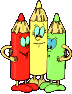 Жоба жетекшісі: Алибекова К.Т.
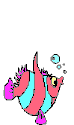 Зерттеу объектісі:
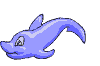 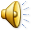 Балықтар
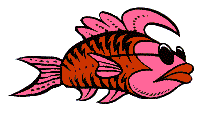 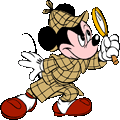 Мақсаты:
Балық  түрлерімен танысып, саны азайып бара жатқан балықтар жайлы, балық шаруашылығы, балықты қорғау туралы , білімдерін кеңейту, арттыру.Оқушылардың іскерлігі мен танымдық белсенділігін, зейінін, шығармашылығын дамыту.Оқушыларға  экологиялық тәрбие беру, ізденімпаздыққа және ұйымшылдыққа тәрбиелеу.
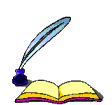 Мазмұны:
Балық туралы мәлімет.
Сазан балығы .
Балық өңдеу, өсіру.
 Балықтың пайдасы.
Қорытынды.
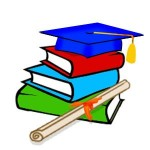 Пайдаланылған әдебиет:
Жаратылыстану. 7-8 сынып .оқулық
Подводный мир . Полная әнциклопедия.
 Авторы:Юлия Школьник. Москва .2007
Атлас подвоного мира.
Авторы:О.И. Малютин.Москва “РОСМЭН”2005
Дүниетану . 3 сынып .оқулық
Авторы: Аймағамбетова .Қ.А
Интернет жүйесі.
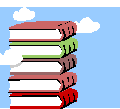 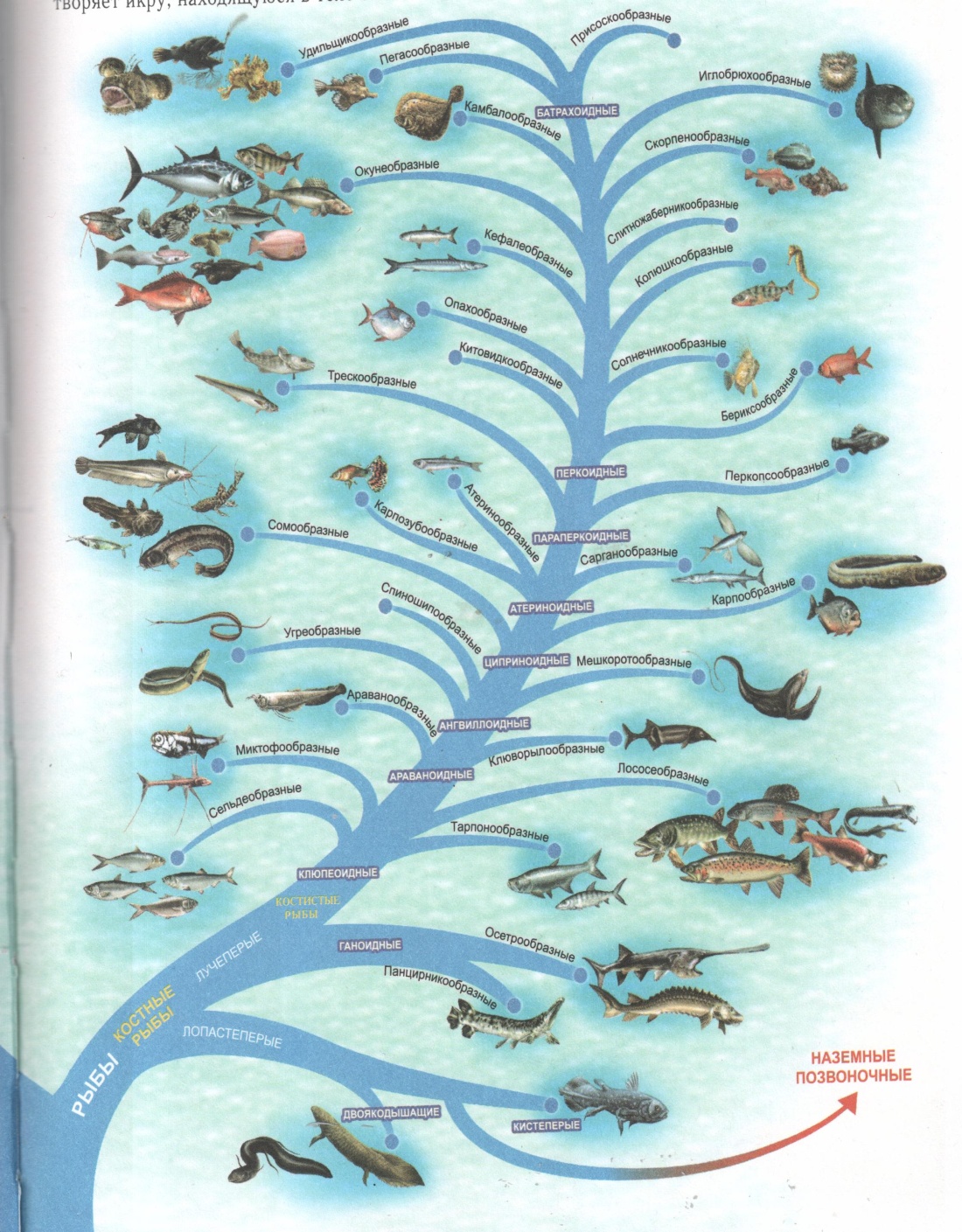 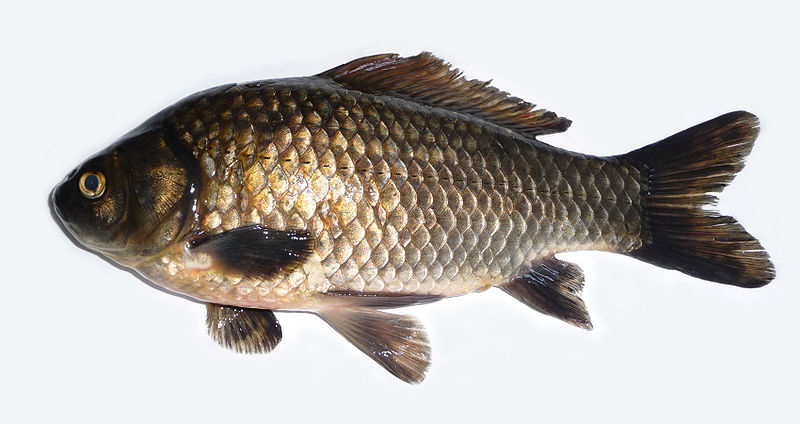 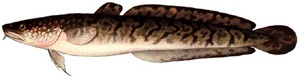 НАЛИМ
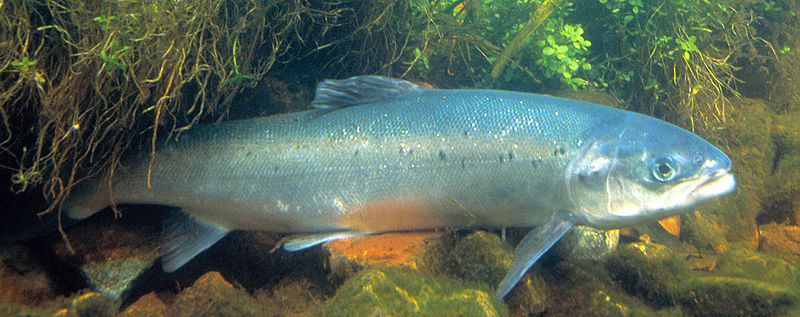 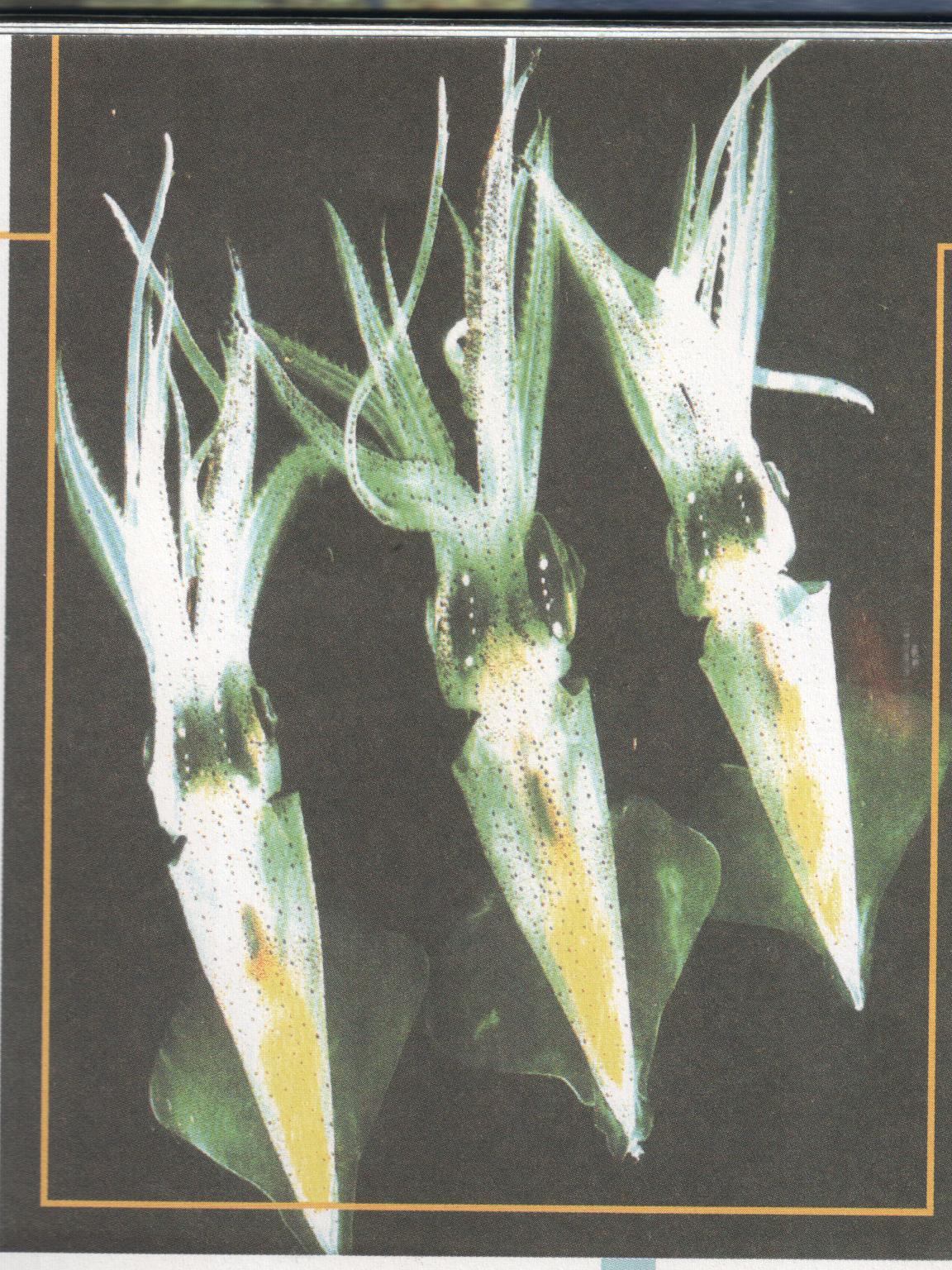 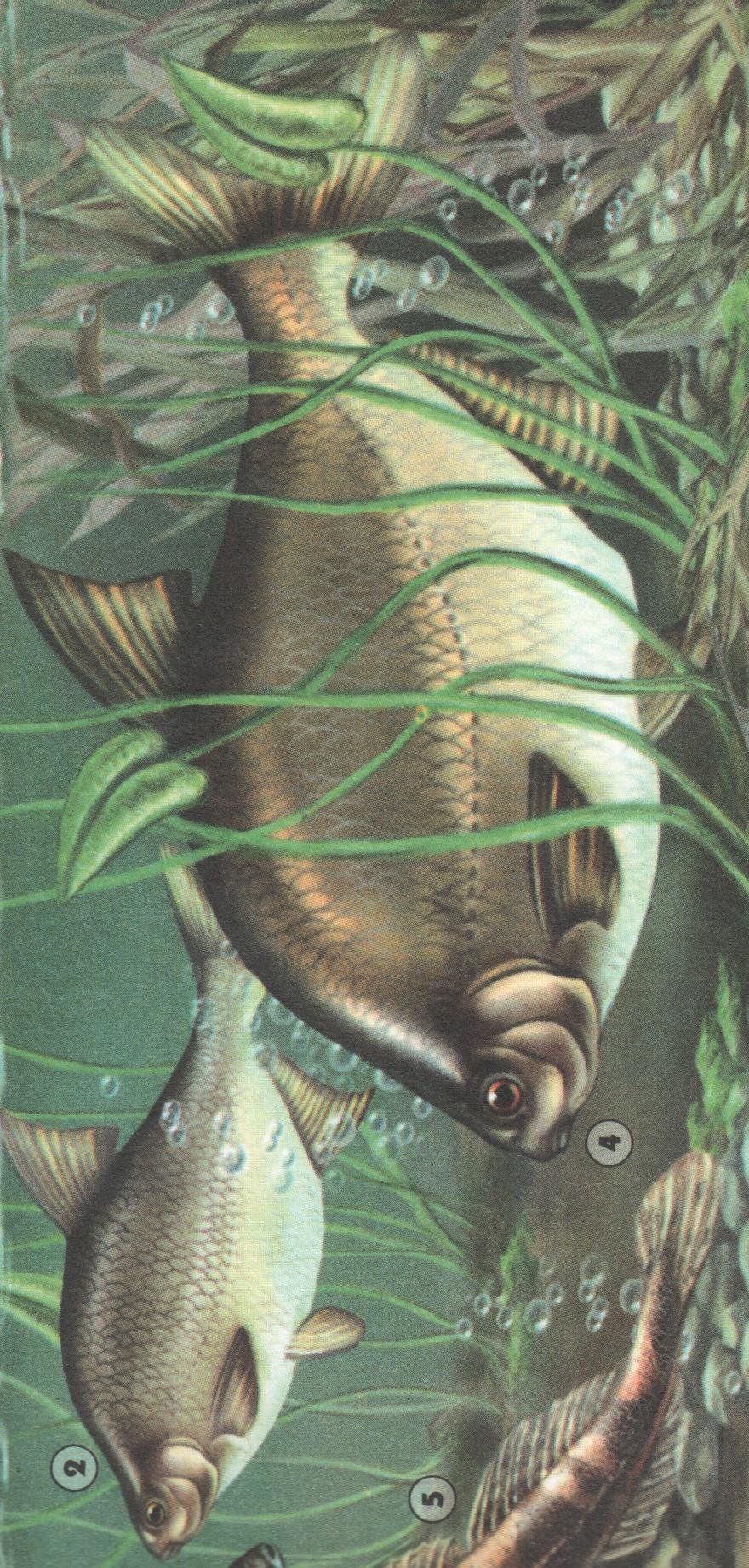 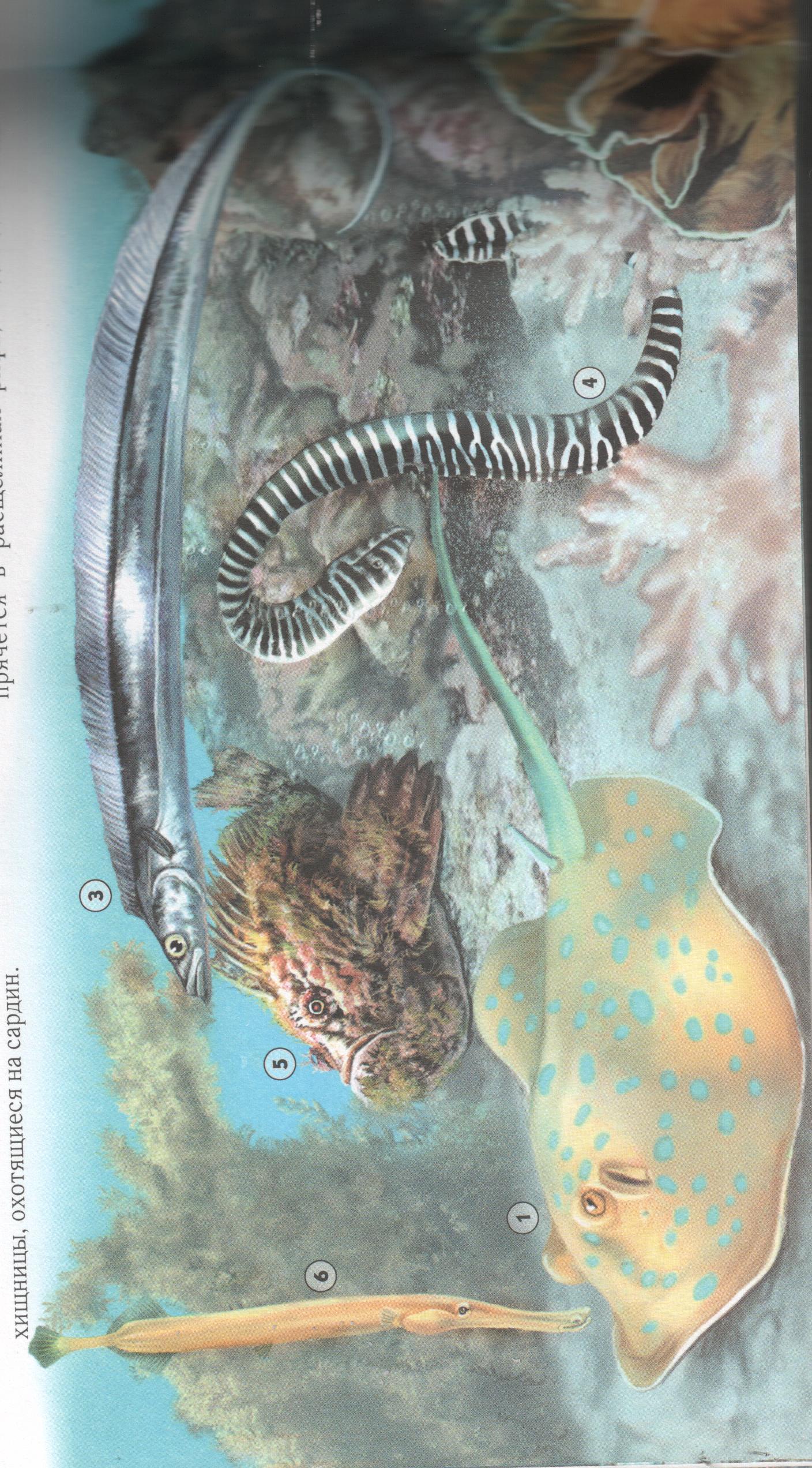 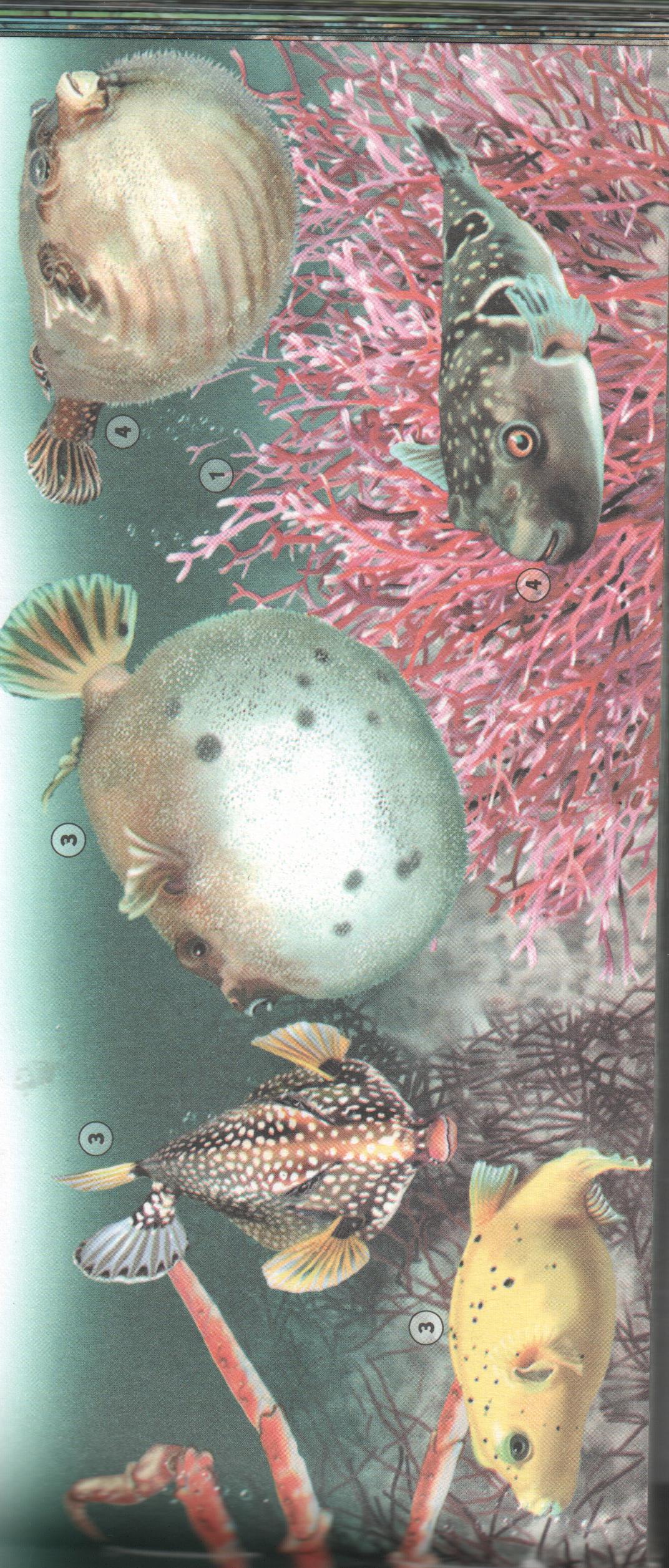 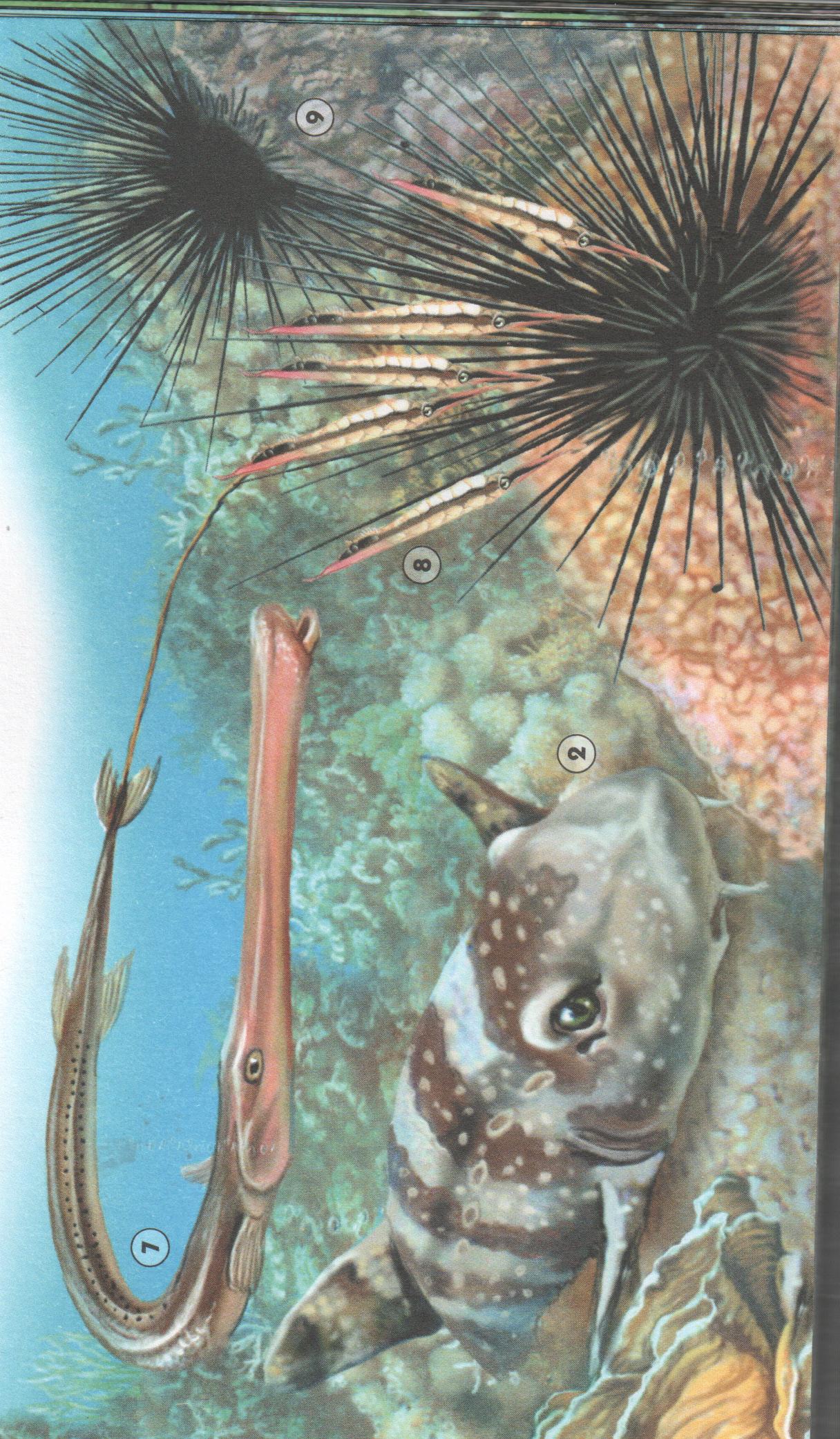 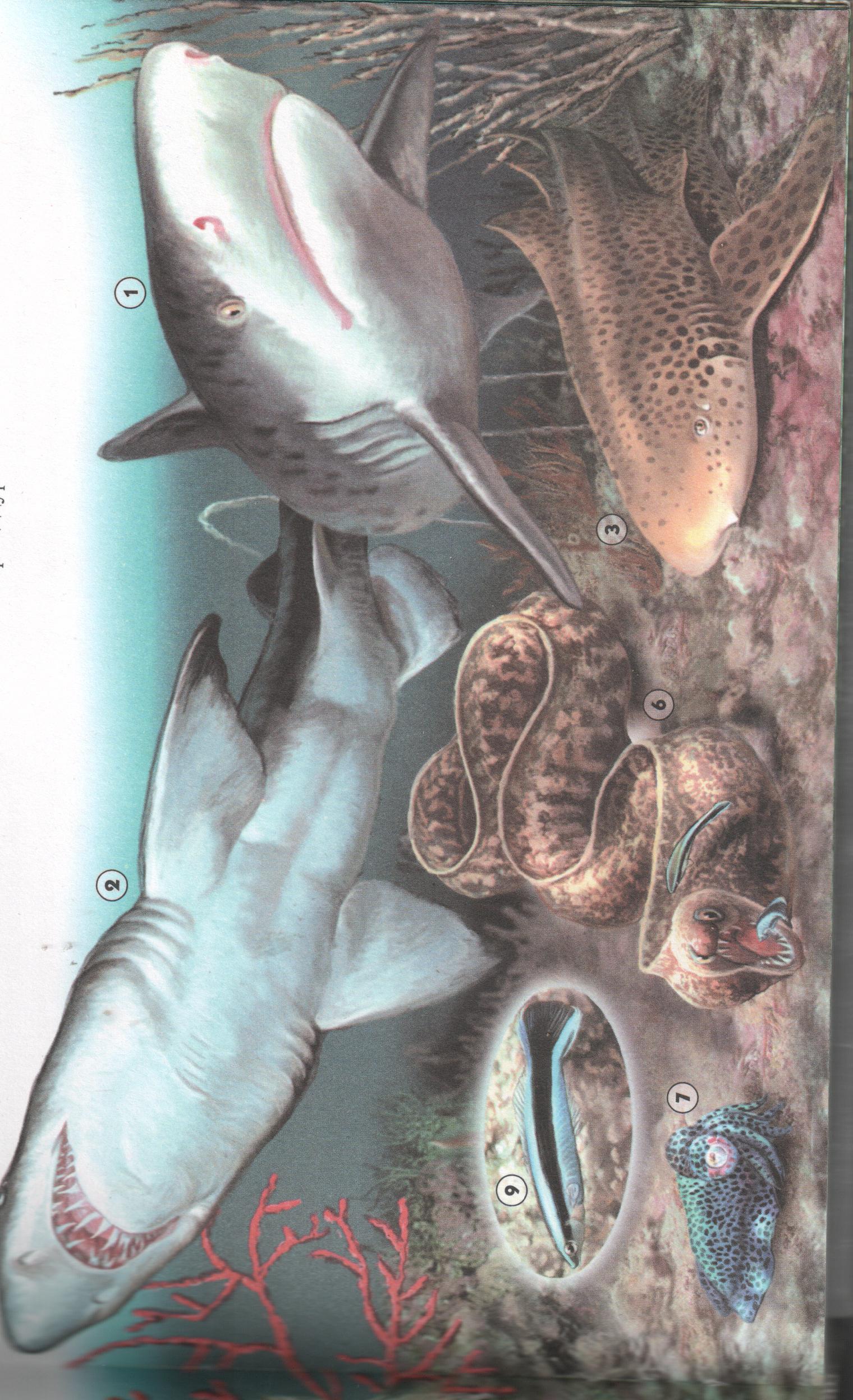 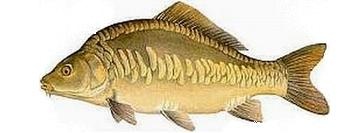 КАРП
СУДАК
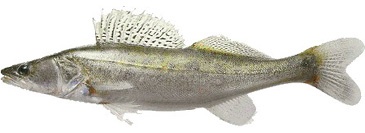 СУДАК
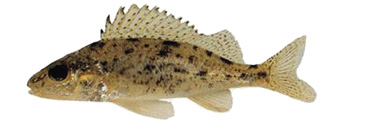 ЁРШ
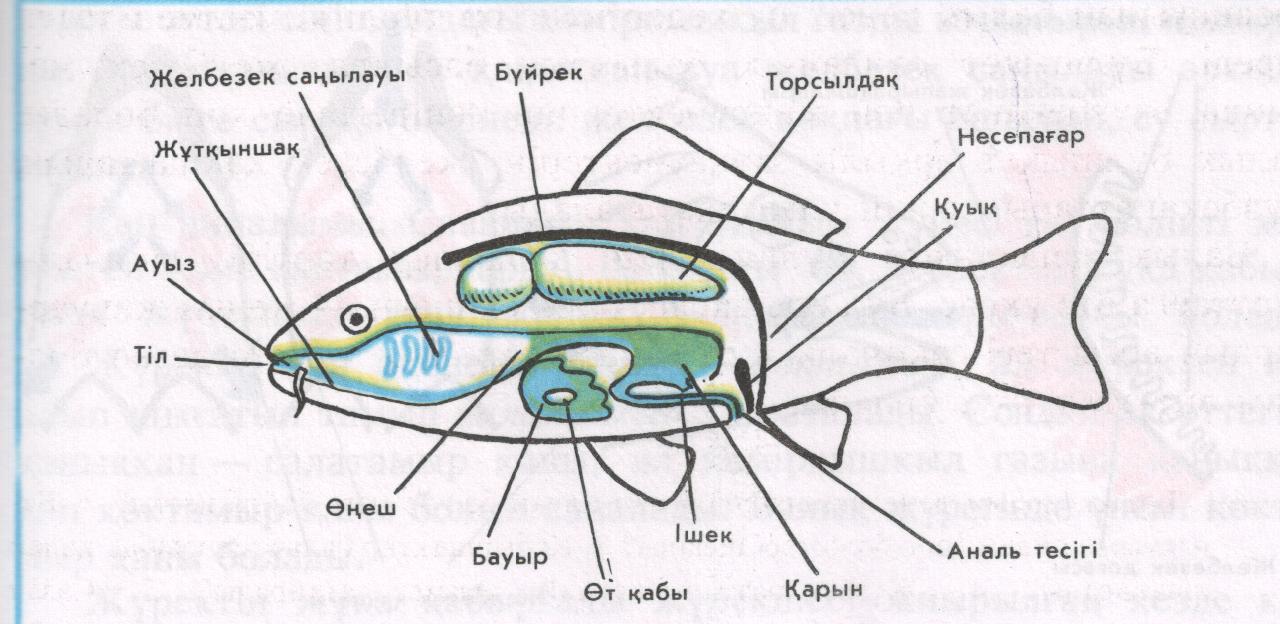 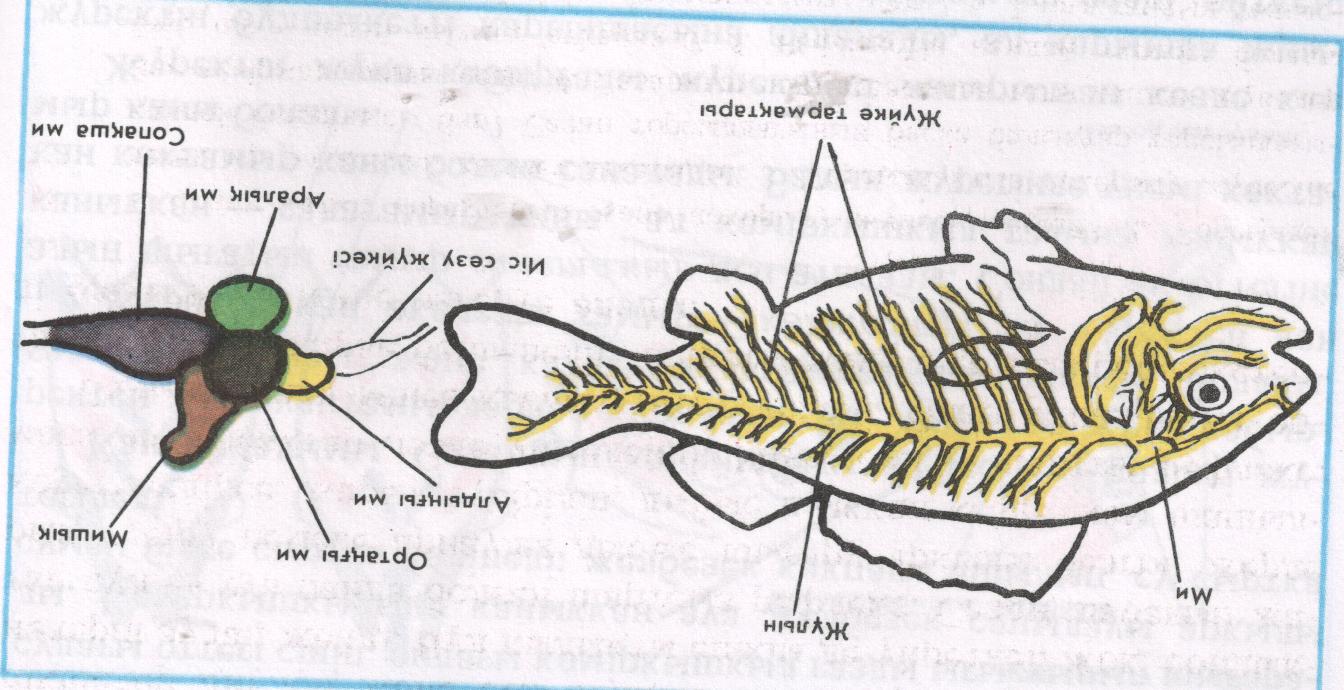 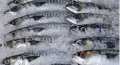 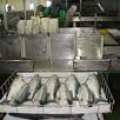 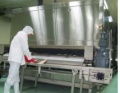 Балықты өңдеу арқылы жасалатын тағамдар
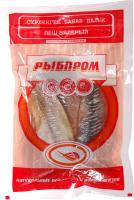 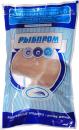 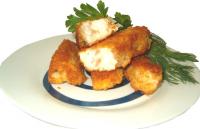 Жайынның еті
Көксерке еті
Қақталған балық
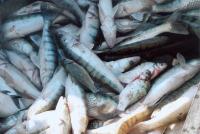 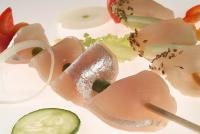 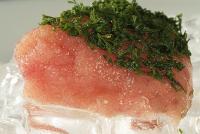 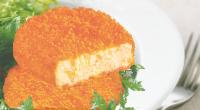 Тұқа
Көксеркенің жақ еті
Балық уылдырығы
Балық котлеті
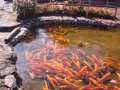 Тұщы суда өсіру
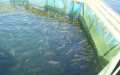 Карп,малек
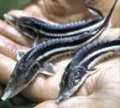 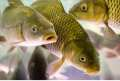 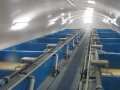 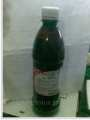 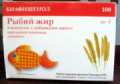 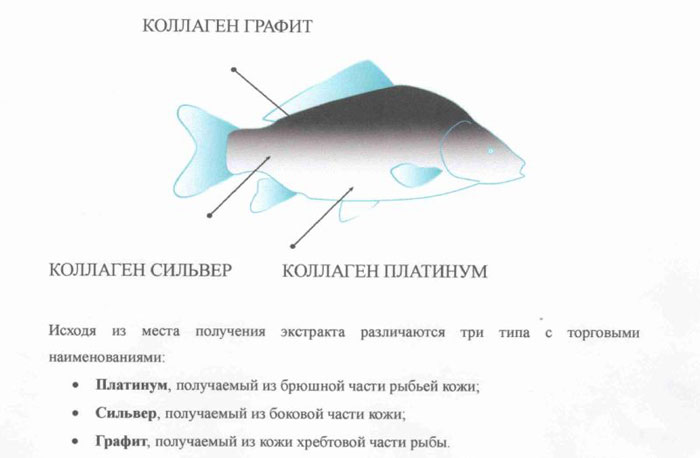 Омега-3, жирные кислоты - «лекарство» для памяти
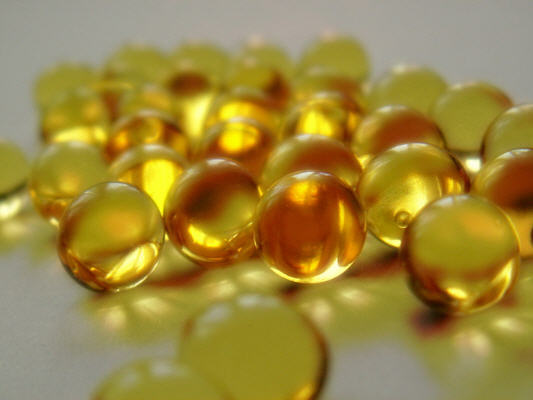 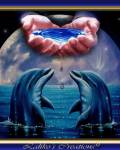 Назарларыңызға рахмет!
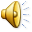 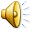